Multi-Sectoral Coordination – COVID-19
1
Integrated Regional Logistics Mechanism (IRLM) – COVID-19
❶
❷
❸
❹
❺
Approved
Needs Lists from Member States
Procurement
Integrated Regional Logistics Hub 
BARBADOS
Delivery to Member State
Last Mile Distribution
Air/Sea Bridge
Movement
Collate
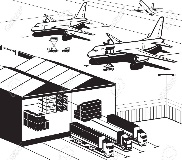 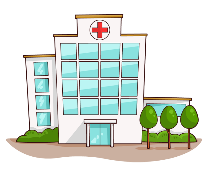 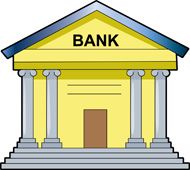 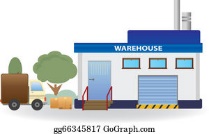 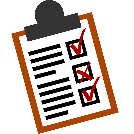 Regional Logistics and Procurement Actions
Combined actions  -national, regional, other
Actions by Member States
2